Cyklus kvality z pohledu kariérového poradenství

využití elektronické verze Europass
RNDr. Petr Pokorný
tel.:	776 133 506
petr.pokorny@nuv.cz
Kariérové poradenství a jeho služby
Kariérové poradenství je systém služeb, které pomáhají jednotlivcům různého věku 
a v jakémkoliv období života při volbě vzdělávání, profesní přípravy, povolání 
a při řízení vlastní kariéry.
Jak vnímáme proces kvality v kariérovém poradenství
Co nám říká Demingův PDCA cyklus
Jak se projeví v implementaci kariérového poradenství ve škole?

V ŠAPI nastavená strategie školy je v praxi ověřena a následně může být rozvíjena v ŠAPII. Realizaci mohou podpořit sofistikované nástroje. 

Nabízí se především:
Infoabsolvent
NSK
Europass
Co kariérovému poradenství nabízí Europass?
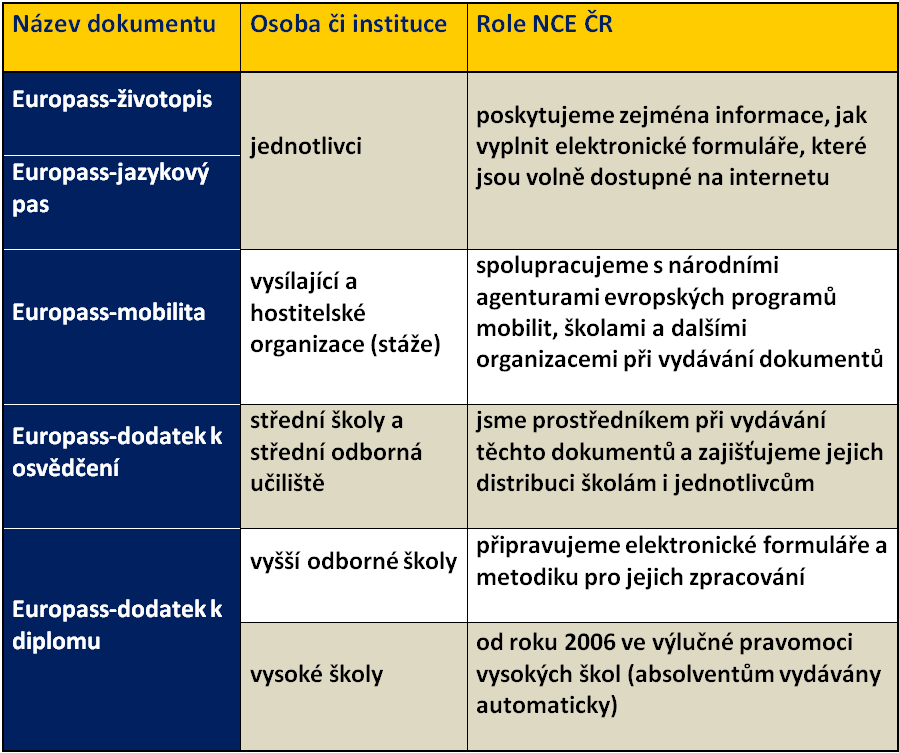 Europass má přínos především pro kariérové vzdělávání a profesní orientaci.
Výhody Europass pro uživatele
Přínosy z hlediska kariérového poradenství
v oblasti kariérového vzdělávání mají zájemci (žáci i učitelé) uživatelsky přátelského průvodce pro tvorbu životopisu a motivačního dopisu
je usnadněna komunikace se zaměstnavateli
při systematickém užívání vznikne portfolio, které uživatele může provázet celou pracovní kariéru
s ohledem na aktuálně řešená témata (včetně předčasných odchodů ze vzdělávání) lze považovat za významný i efekt motivační
především při mezinárodním kontaktu usnadní komunikaci díky evidenci úrovně kvalifikace EQF, uváděné na vysvědčeních, výučních listech, diplomech a dodatcích k osvědčení a diplomu

Dochází k postupnému zvyšování počtu uživatelů. V roce 2017 obdrželo Europass – dodatek k osvědčení 73 % absolventů SŠ.
Zkušenosti z praxe – na základě rozhovorů
Školy
vnímají ve významné většině Europass kladně
pedagogičtí pracovníci zaměření na kariérové poradenství nástroj využívají nebo se připravují využívat
malý nebo žádný zájem lze identifikovat u škol, které nemají větší zájem ani o kariérové poradenství ve škole
učitelé paralelně připravují žáky i na jiné způsoby zpracování životopisu

Zaměstnavatelé
v rámci regionálních pracovišť Hospodářské komory podle referencí roste kladné vnímání nástroje
menší zaměstnavatelé ve většině případů dosud tento nástroj neznali

Úřady práce
pracovníci ÚP, kteří jsou v kontaktu s klienty, Europass a jeho možnosti prakticky plošně vítají
Podpora krajského akčního plánování (P-KAP) zajišťuje metodickou a supervizní podporu při využívání akčního plánování na úrovni kraje a středních a vyšších odborných škol.